ML 실습
(Image classification & Feature extraction)
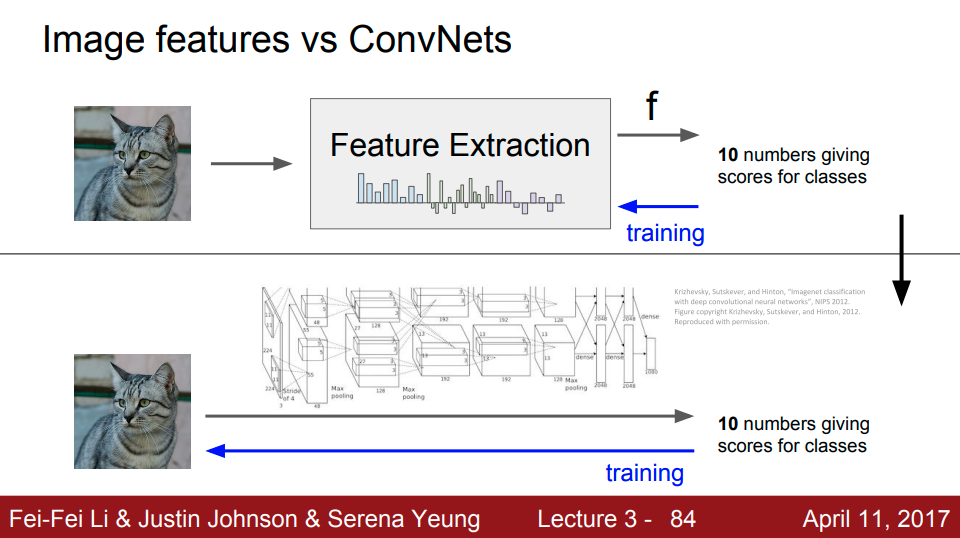 Color histogram
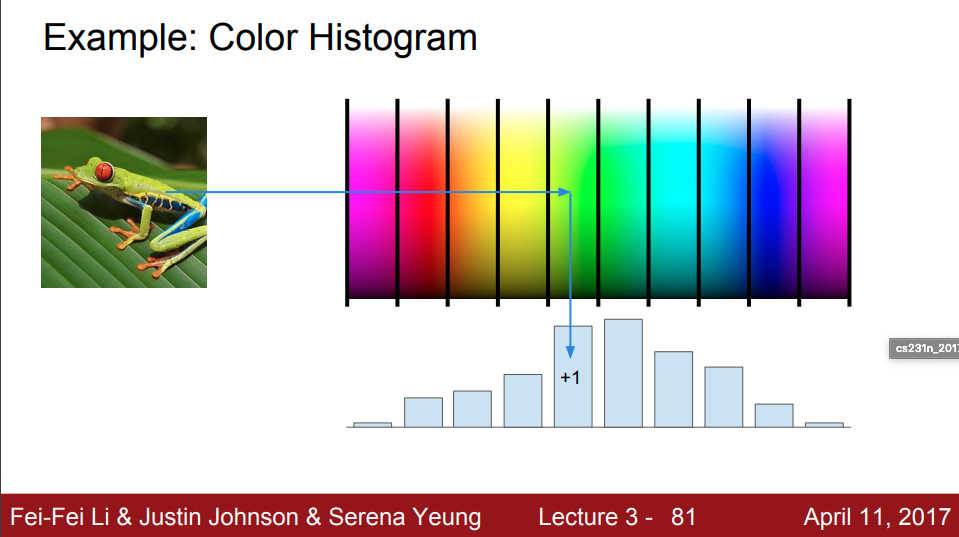 https://gogul.dev/software/image-classification-python
Mean Pixel Value of Channels
https://www.analyticsvidhya.com/blog/2019/08/3-techniques-extract-features-from-image-data-machine-learning-python/
Hu Moments
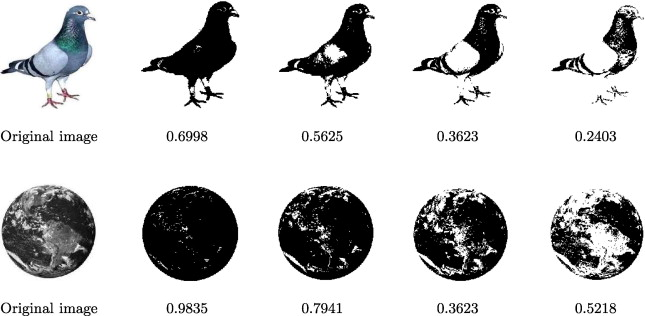 https://gogul.dev/software/image-classification-python
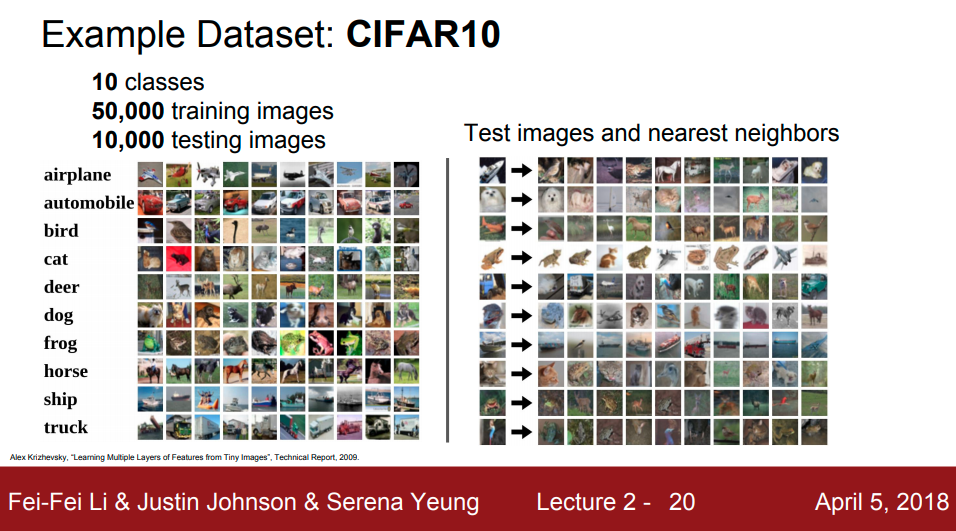